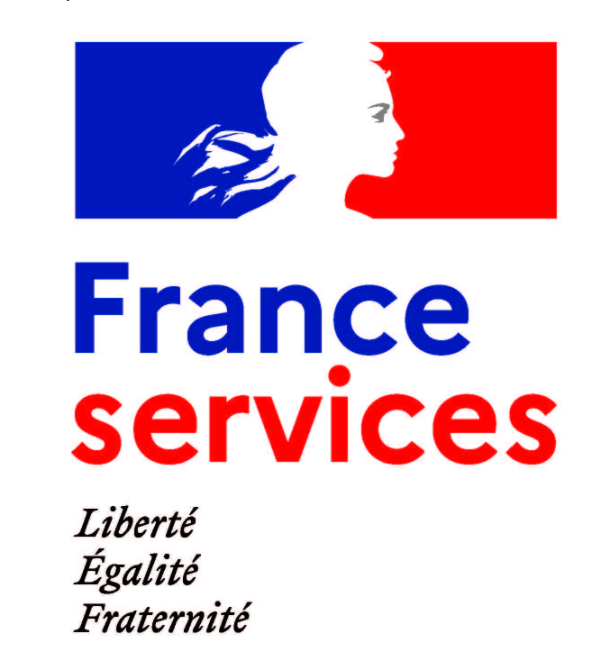 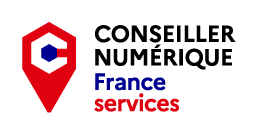 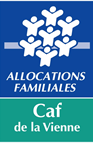 Réunion mensuelle des partenaires d’accueil Caf
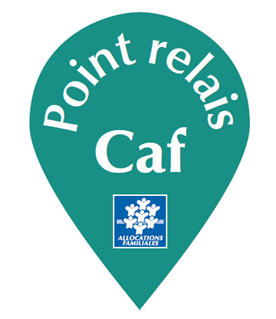 1/03/24
Ordre du jour
L'offre de travail social de la Caf de la Vienne plus proche de chez vous
Montant NEt Social  : 1er retour
Sécurisation des comptes Caf.fr 
   Questions diverses
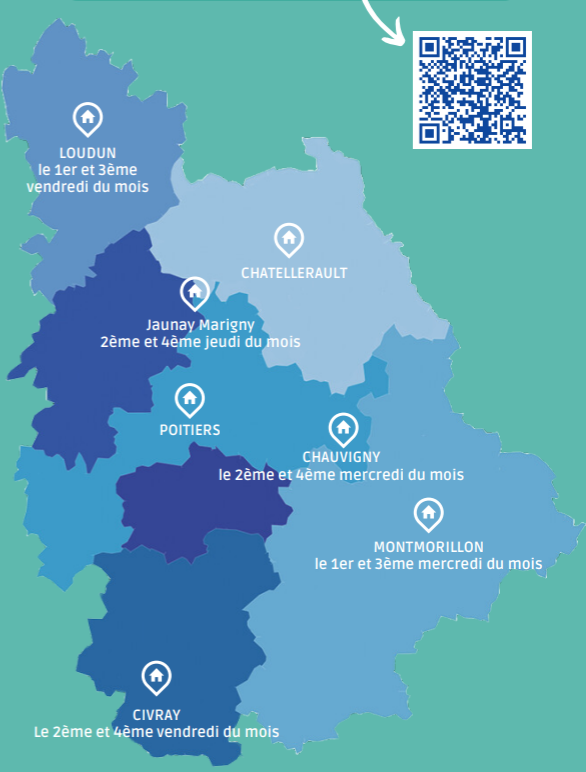 A compter de Mars 2024 : le travail social CAF présent sur les territoiresUne présence bimensuelle des travailleurs sociaux de la Caf dans les Maisons de la solidarité du Département :-le matin  de 9h30 à 12h30 des rendez-vous ouverts sur le www.caf.fr pour les motifs Je me sépareJ’ai perdu un proche-l’après-midi des rendez-vous à l’initiative du travailleur social
Ces rendez-vous sont déjà proposés sur plusieurs créneaux chaque semaine à Poitiers et à Châtellerault.
Le travail social à la Caf
En complément du versement des prestations, la Caf propose aux parents  confrontés à un évènement de vie pouvant  fragiliser leur équilibre familial un accompagnement social personnalisé ​
​

Séparation, ​
Situation de parent seul​
Décès de son enfant ou décès du père ou mère de son enfant​
Difficulté à payer son loyer​
Suspicion sur la décence de son logement​

​
Évènements ciblés
Les modalités de mise en œuvre
Comment nous orienter les parents confrontés à ces événements de vie ?
En résumé :
Montant net social : 1er retour
Caf.fr/Actualités 







Vos questions ?
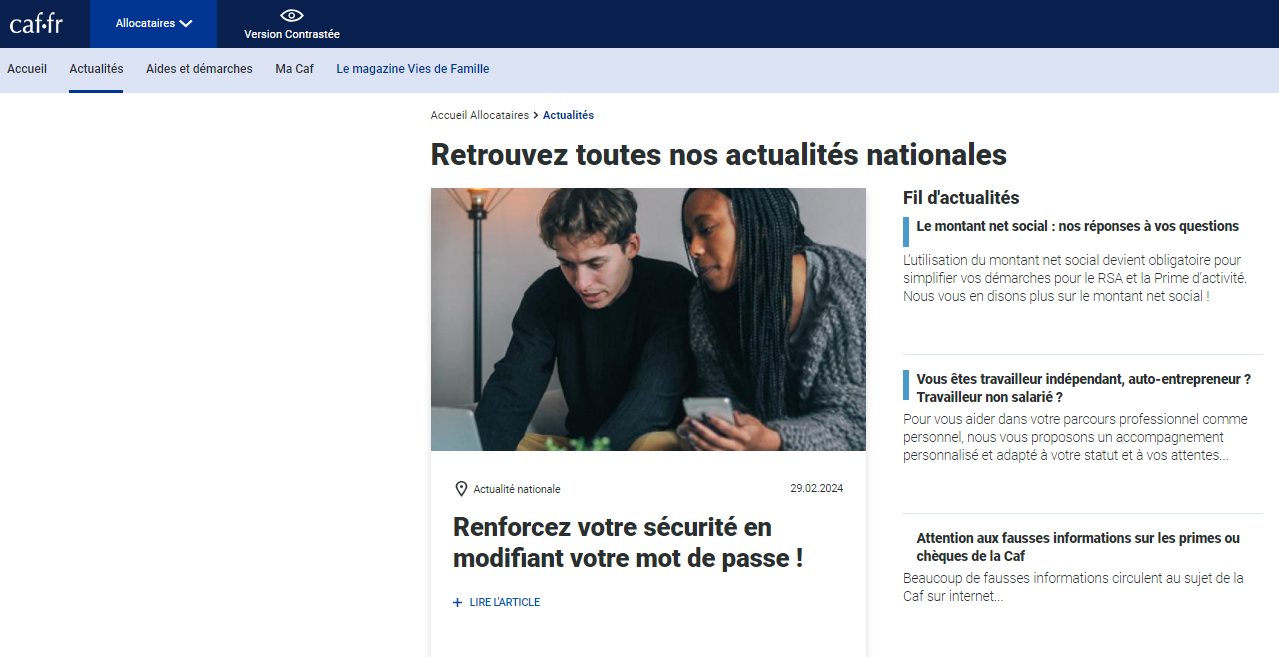 Sécurisation des comptes Caf.fr
Ayant détecté la violation de données de comptes d’allocataires de Caf, la Caisse nationale des Allocations familiales atteste de la sécurité du site caf.fr et prend des mesures fortes pour sécuriser l’accès aux comptes des allocataires.

La Cnaf prend des mesures fortes pour renforcer la sécurité des données des allocataires
Sécurisation des comptes Caf.fr
Depuis la semaine 7, le niveau de sécurité des mots de passe pour les nouveaux comptes a été renforcé ; 

Le 22 février, les Caf ont lancé une campagne d’incitation au changement de mot de passe auprès des allocataires;

A compter du 8 mars, changer de mot de passe deviendra obligatoire pour tous les allocataires qui ne l’ont pas encore fait, dès lors qu’ils se connecteront à leur compte. Les allocataires seront accompagnés par des tutoriels.
Sécurisation des comptes Caf.fr
Pour rappel, un mot de passe sûr et fiable doit être : 

différent pour chaque site ; 
complexe : + de 10 caractères et au moins un chiffre, une minuscule et une majuscule ; 
impossible à deviner ; 
modifié régulièrement ; 
communiqué à personne, pas même à la Caf.
Calendrier des prochaines réunions
Merci pour votre participation